مهارة التخطيط للدرس
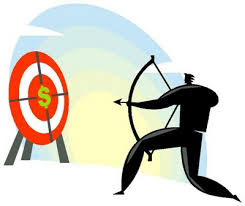 الاسم:- ليلى سليمان الشكيلي
الرقم الجامعي:- 151071
لقد أصبح التعلم في وقتنا الحالي ضرورة من ضرورات الحياة التي لا يمكن الاستغناء عنها، و كما نعلم تقع مسؤولية التعليم على عاتق المعلم الذي يقوم بشرح المواد لطلابه ، قد يعتقد الكثيرين بأن النشاط التعليمي هو نشاط سهل و ما هو إلا عملية إلقاء و تلقي بين المعلم و طلابه ،و لكن هذا الإعتقاد خاطىء ، فعلى المعلم تحبيب طلابه بالمادة و تبسيطها لهم لأكبر قدر ممكن حتى يقومو باستوعابها ، و من أهم مقومات التدريس الصحيح هو مهارة التخطيط ، أي التخطيط لما سوف يعطى للطلاب اُثناء الوقت المخصص لتدريس المادة، و في ما يلي شرح لهذه المهارة، أنواعها و أهميتها :
1-مهارات التخطيط:-
-تحديد الأهداف
-التخطيط المنطقي
-تحديد المنفعة التي ستتحقق من وضع الأهداف
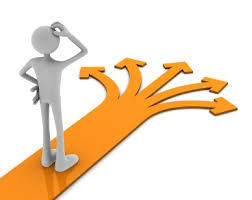 -وضع السياسات والقواعد أثناء العمل
-تحديد الإمكانات المتاحة
2-أنواع خطط التدريس:-
بعيد المدى: (الخطة الفصلية أو السنوية ) هو 
التخطيط الذي يقتصر على فصل دراسي واحد .

قصير المدى: ( الخطة اليومية أو الأسبوعية )هو التخطيط الذي يتم لدرس واحد أو مجموعة صغيرة من الدروس . ويفضل القيام بتخطيط عام لكل أسبوع في الأسبوع السابق له مباشرة والتخطيط للتدريس بكل النوعين مهم وضروري ولا غنى عنه ولابد أن يشتمل على مجموعة من العناصر الرئيسية
3-فوائد التخطيط للتدريس:-
(1) حسن التنفيذ والبعد عن العشوائية و التشتُت في العمل . (2) رسم أفضل الإجراءات المناسبة لتنفيذ الدرس وتقويمه . (3) يجنب المعلم الكثير من المواقف الطارئة والمحرجة .
 (4) يساعد المعلم على اكتشاف عيوب المنهج المدرسي